Lecture 2: Molecules and Membranes

The oldest fossils date to 3.5-3.8 bya.  How did life originate?  “Reductionism” would suggest that the components of life—molecules—would have had to form first.  Let’s meet them, and then see how they form.
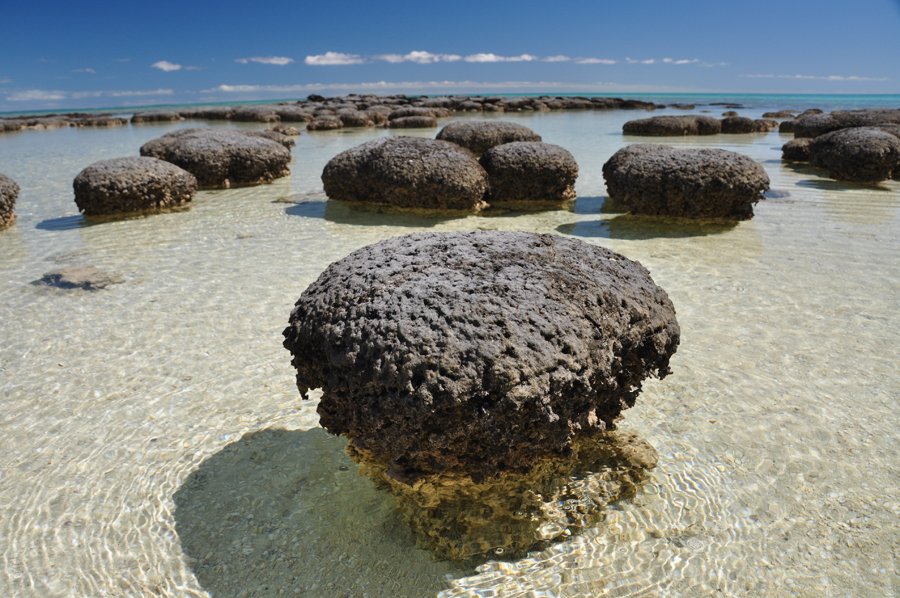 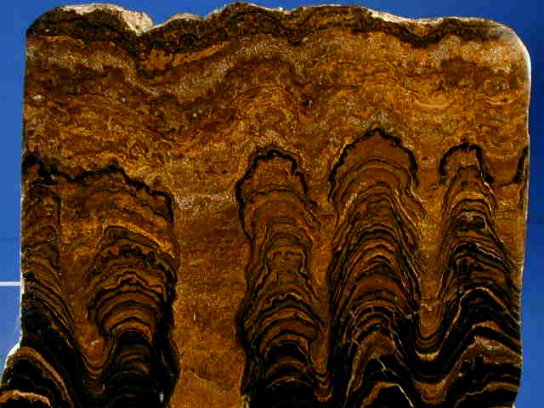 Biologically Important Molecules

   A. Water
   B. Carbohydrates (sugars and their derivatives, like starch)

	1. Structure

		monomer = “monosaccharide” (simple sugar)

		CnH2nOn

Glucose, galactose, fructose are ‘hexose’ sugars with 6 carbon atoms.  
Ribose and deoxyribose are ‘pentose’ sugars with 5 carbons atoms.
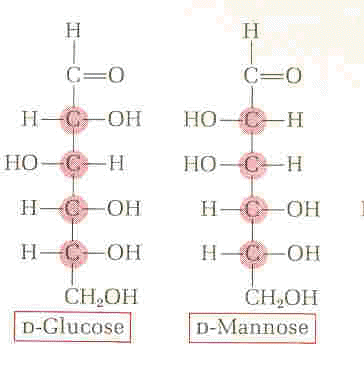 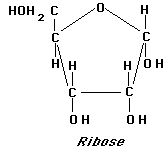 Biologically Important Molecules

   A. Water
   B. Carbohydrates (sugars and their derivatives, like starch)

	1. Structure

		monomer = “monosaccharide” (simple sugar)

		CnH2nOn

		polymers = “polysaccharides” 
monomers are linked together into polymers using dehydration synthesis - a removal of a water molecule (dehydration) and the synthesis of a bond. This requires energy and is catalyzed by enzymes in living systems.
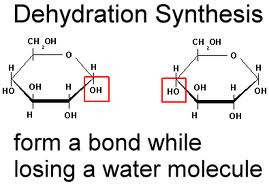 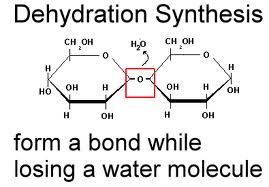 Biologically Important Molecules

   A. Water
   B. Carbohydrates (sugars and their derivatives, like starch)

	1. Structure

		monomer = “monosaccharide” (simple sugar)

		CnH2nOn

		polymers = “polysaccharides” 
monomers are linked together into polymers using dehydration synthesis - a removal of a water molecule (dehydration) and the synthesis of a bond. This requires energy and is catalyzed by enzymes in living systems.
Examples of disaccharides: sucrose, lactose 
Examples of polysaccharides: starch, glycogen, chitin, and cellulose
Biologically Important Molecules

   A. Water
   B. Carbohydrates (sugars and their derivatives, like starch)

	1. Structure
	2. Functions

		 - energy storage (true for carbo’s, fats, proteins, etc.)
		 - structural: chitin and cellulose
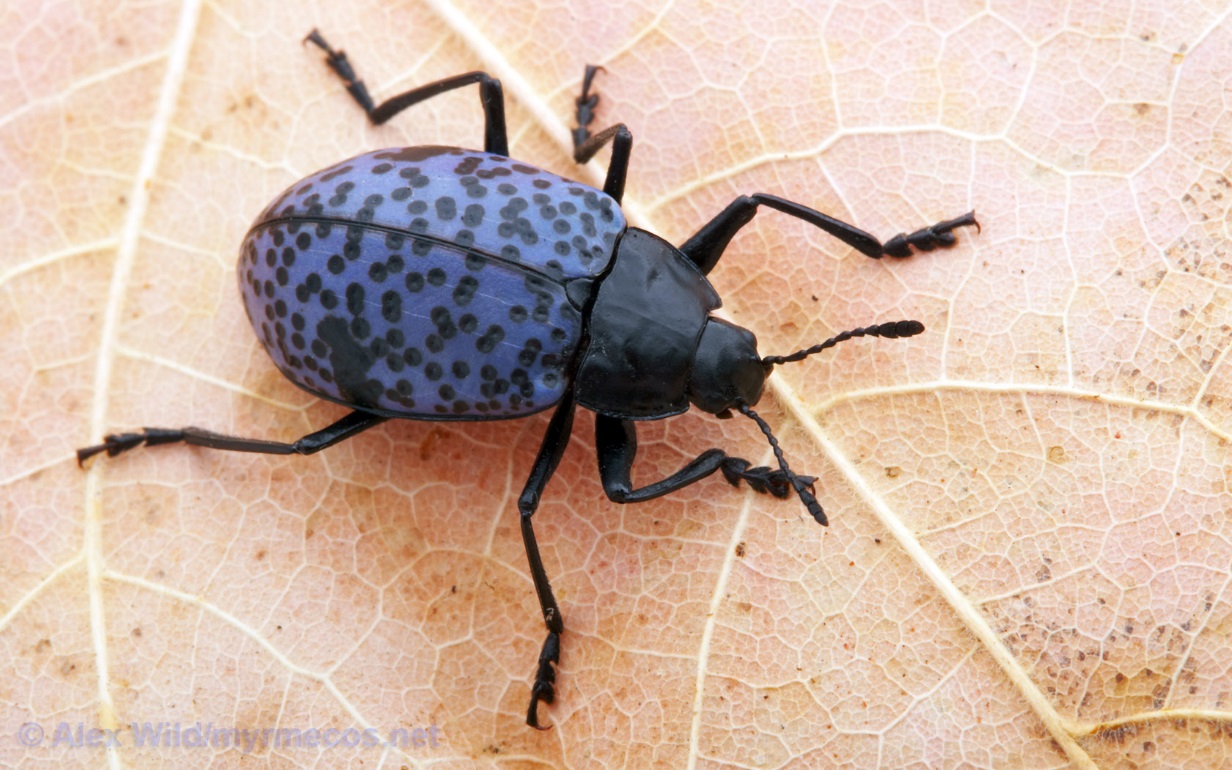 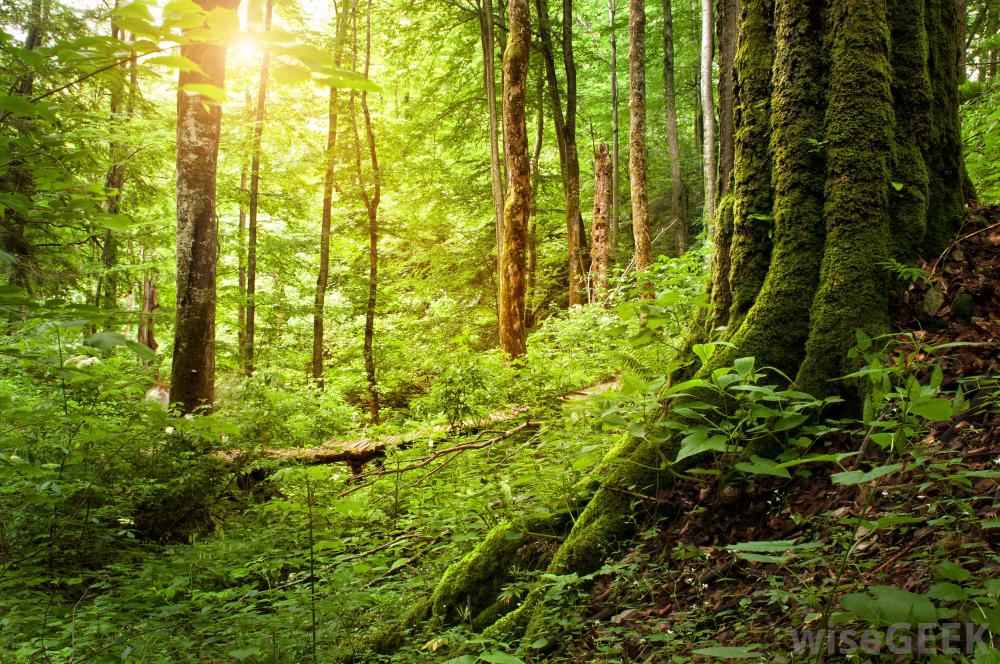 Biologically Important Molecules

   A. Water
   B. Carbohydrates
   C. Proteins (enzymes, transport proteins, structural proteins)

	1. Structure
		monomer = “amino acid”
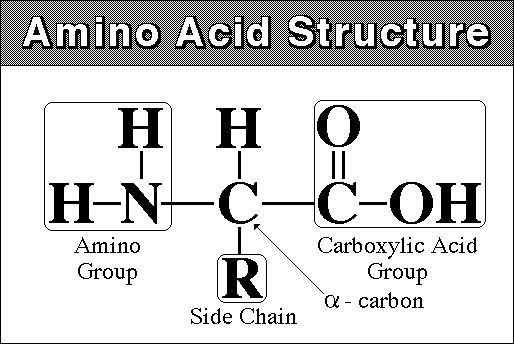 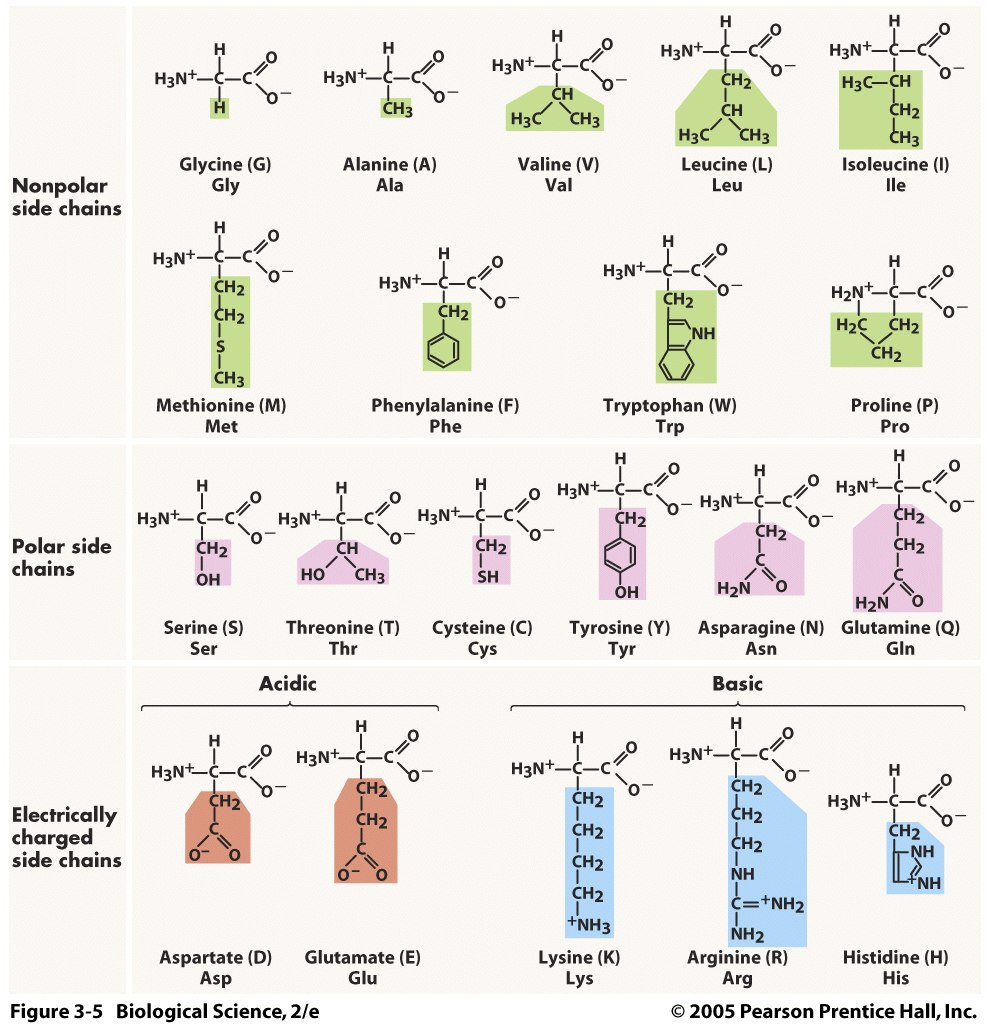 20 in living things
Biologically Important Molecules

   A. Water
   B. Carbohydrates
   C. Proteins (enzymes, transport proteins, structural proteins)

	1. Structure
		monomer = “amino acid”

		polymer = “polypeptide” / “protein”… 100-300 aa long
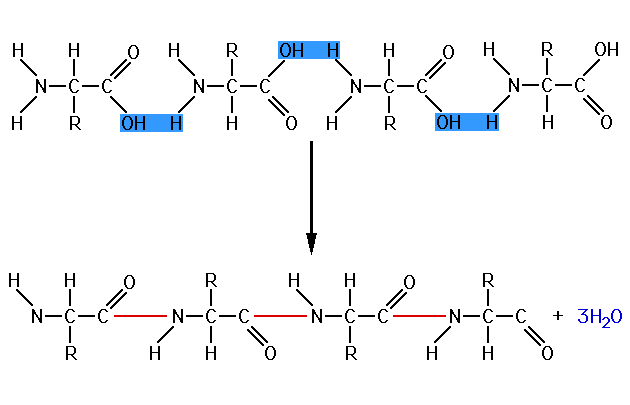 Also form by dehydration synthesis reactions….
Biologically Important Molecules

   A. Water
   B. Carbohydrates
   C. Proteins (enzymes, transport proteins, structural proteins)

	1. Structure
	2. Functions

Because there are 20 “letters” (aa), and 100-300 are joined to make a word, there is INCREDIBLE VARIATION IN STRUCTURE that can be produced.  This is reflected in INCREDIBLE VARIATION IN FUNCTION.
Biologically Important Molecules

   A. Water
   B. Carbohydrates
   C. Proteins (enzymes, transport proteins, structural proteins)

	1. Structure
	2. Functions

Because there are 20 “letters” (aa), and 100-300 are joined to make a word, there is INCREDIBLE VARIATION IN STRUCTURE that can be produced.  This is reflected in INCREDIBLE VARIATION IN FUNCTION.

		 - enzymes: these catalyze specific chemical reactions, bonding things together to make something new, or breaking something down. A different enzyme is needed for each reaction in a cell.
Biologically Important Molecules

   A. Water
   B. Carbohydrates
   C. Proteins (enzymes, transport proteins, structural proteins)

	1. Structure
	2. Functions

Because there are 20 “letters” (aa), and 100-300 are joined to make a word, there is INCREDIBLE VARIATION IN STRUCTURE that can be produced.  This is reflected in INCREDIBLE VARIATION IN FUNCTION.

		 - enzymes: these catalyze specific chemical reactions, bonding things together to make something new, or breaking something down. A different enzyme is needed for each reaction in a cell.

		 - structural: after water (75-80%), animals are mostly protein.  Actin and myosin in muscle allow contraction; collagen and elastin hold skin cells together and are the fibers in bone.
Biologically Important Molecules

   A. Water
   B. Carbohydrates
   C. Proteins (enzymes, transport proteins, structural proteins)

	1. Structure
	2. Functions

Because there are 20 “letters” (aa), and 100-300 are joined to make a word, there is INCREDIBLE VARIATION IN STRUCTURE that can be produced.  This is reflected in INCREDIBLE VARIATION IN FUNCTION.

		 - enzymes:
		 - structural: 
		 - transport proteins: are in cell membranes and are critical to getting things in and out of cells.
Biologically Important Molecules

   A. Water
   B. Carbohydrates
   C. Proteins (enzymes, transport proteins, structural proteins)

	1. Structure
	2. Functions

Because there are 20 “letters” (aa), and 100-300 are joined to make a word, there is INCREDIBLE VARIATION IN STRUCTURE that can be produced.  This is reflected in INCREDIBLE VARIATION IN FUNCTION.

		 - enzymes:
		 - structural: 
		 - transport proteins: 
		 - immunity: antibodies protect against infection
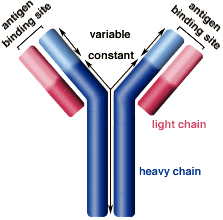 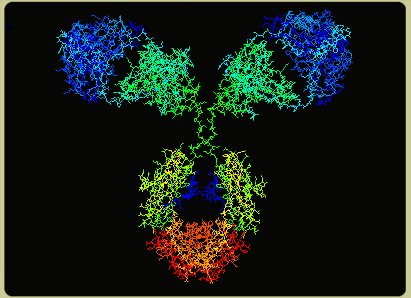 Biologically Important Molecules

   A. Water
   B. Carbohydrates
   C. Proteins (enzymes, transport proteins, structural proteins)
   D. Lipids (fats and oils)
Biologically Important Molecules

   A. Water
   B. Carbohydrates
   C. Proteins (enzymes, transport proteins, structural proteins)
   D. Lipids (fats and oils)

	1. Structure:
	 - monomer = ‘fatty acid’
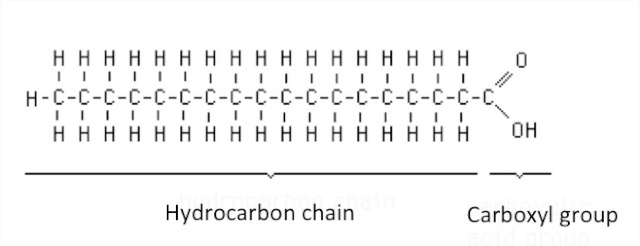 D. Lipids (fats and oils)

	1. Structure:
		monomer = ‘fatty acid’
	 - mammal, bird, reptile fats – ‘saturated’ - solid at room temp
	 - fish, plants – often ‘unsaturated’ – liquid (oil)

	 - unsaturated can be ‘hydrogenated’ (peanut butter)
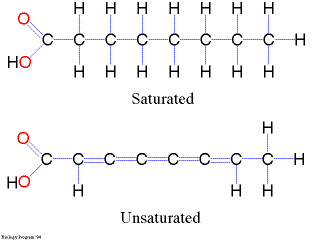 transfats associated with atherosclerosis
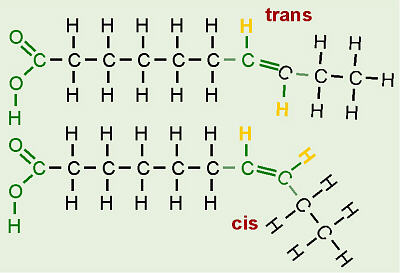 LE 5-11a
D. Lipids
   1. Structure
	 - polymers: triglycerides
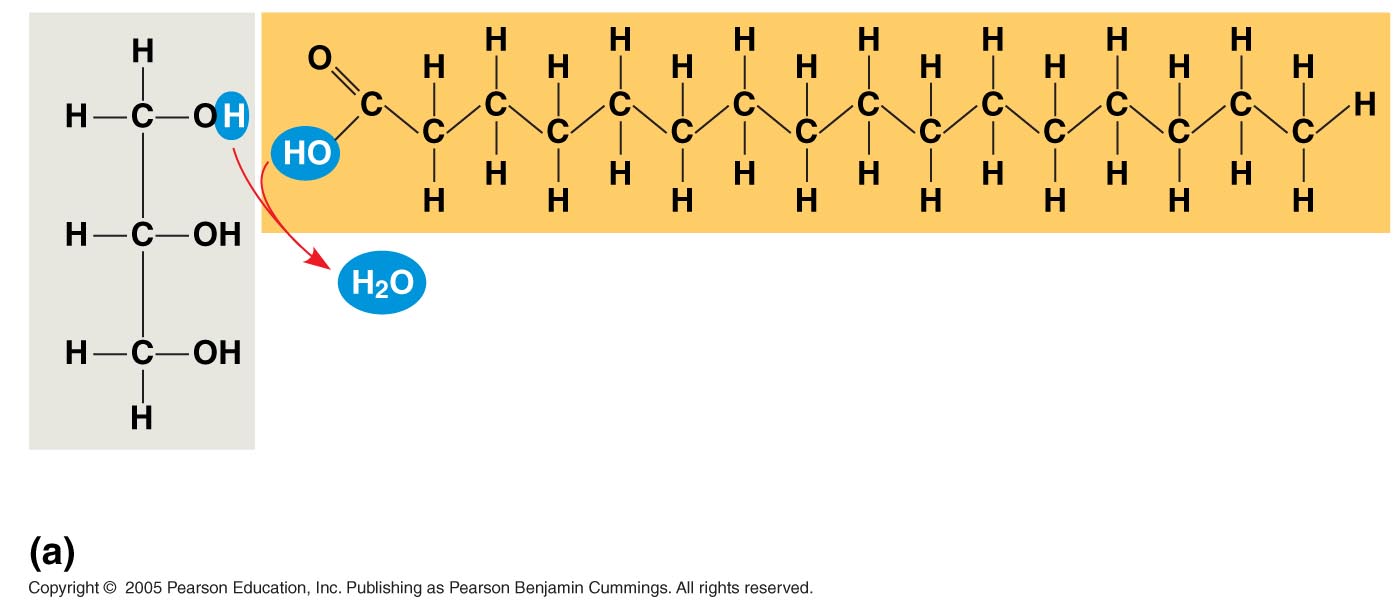 Fatty acid
(palmitic acid)
Glycerol
Dehydration reaction in the synthesis of a fat
D. Lipids
   1. Structure
	 - polymers: triglycerides
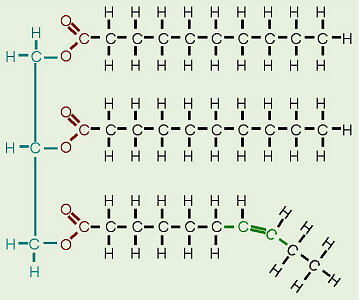 D. Lipids
   1. Structure
	 - polymers: phospholipids
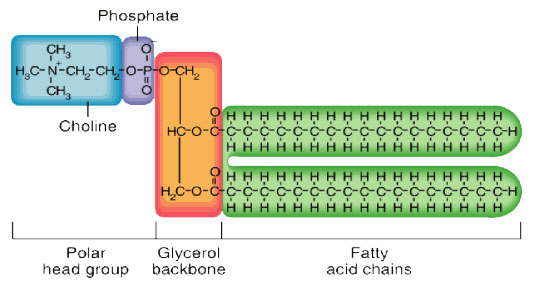 D. Lipids
   1. Structure
   2. Function
	a. energy storage - long term - densely packed bonds
	b. Cell membranes
	c. insulation
	d. homones and cholesterol derivatives
Biologically Important Molecules

   A. Water
   B. Carbohydrates
   C. Proteins (enzymes, transport proteins, structural proteins)
   D. Lipids (fats and oils)
   E. Nucleic Acids  (DNA and RNA) - later
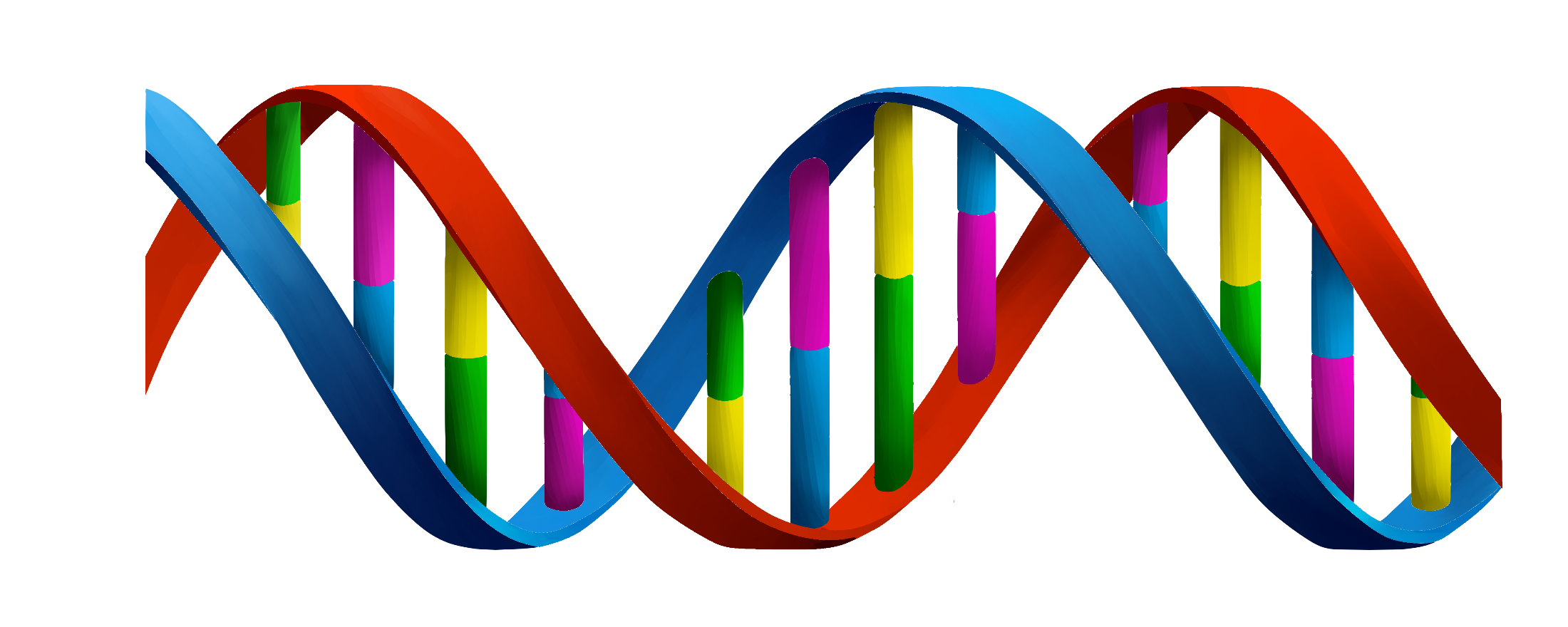 Biologically Important Molecules
II.  Formation of Biologically Important Molecules
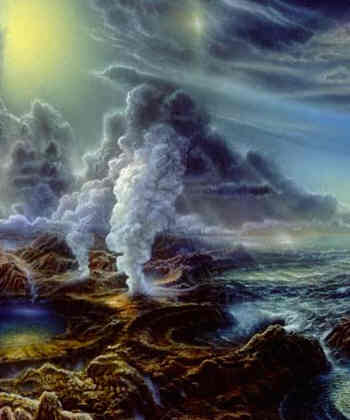 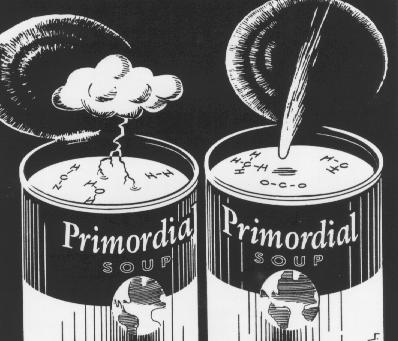 II. Formation of Biologically Important Molecules
	A. Formation of Monomers
- Oparin-Haldane Hypothesis (1924):
- in a reducing atmosphere, biomonomers would form spontaneously
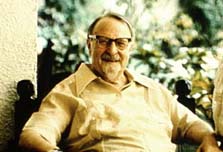 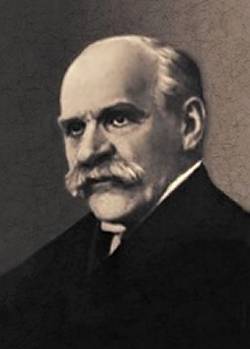 Aleksandr Oparin
(1894-1980)
J.B.S. Haldane
(1892-1964)
II.  The Formation of Biologically Important Molecules
	A. Formation of Monomers
- Oparin-Haldane Hypothesis (1924):
- in a reducing atmosphere, biomonomers would form spontaneously
- Miller-Urey (1953)
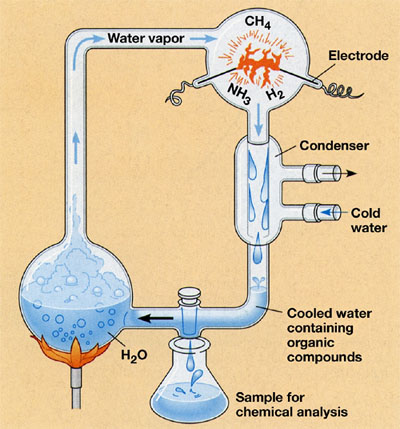 all biologically important monomers have been produced by these experiments, even while changing gas composition and energy sources
II.  The Formation of Biologically Important Molecules
	A. Formation of Monomers	
	B. Formation of Polymers
- Sydney Fox - 1970 - polymerized protein microspheres
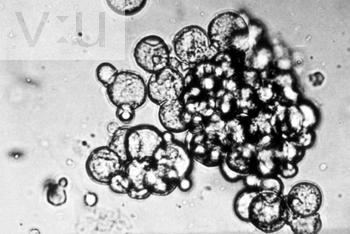 II.  The Formation of Biologically Important Molecules
	A. Formation of Monomers	
	B. Formation of Polymers
- Sydney Fox - 1970 - polymerized protein microspheres
- Cairns-Smith (1960-70) - clays as templates for non-random polymerization
- 1969 - Murcheson meteorite - amino acids present; some not found on Earth.  To date, 74 meteoric AA's.
- 2004 - Szostak - clays could catalyze formation of RNA's
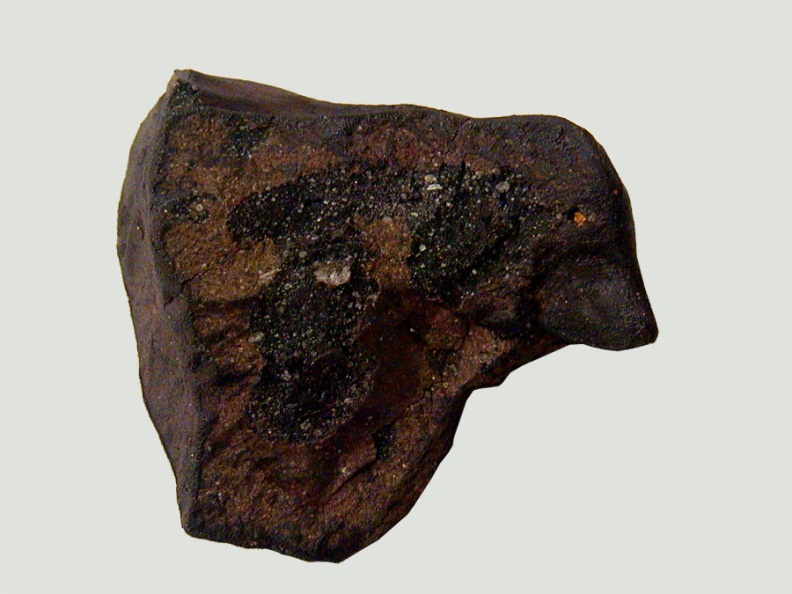 C. Acquiring the Characteristics of Life

Three Primary Attributes:
 - Barrier (phospholipid membrane)
 - Metabolism (reaction pathways)
 - Genetic System
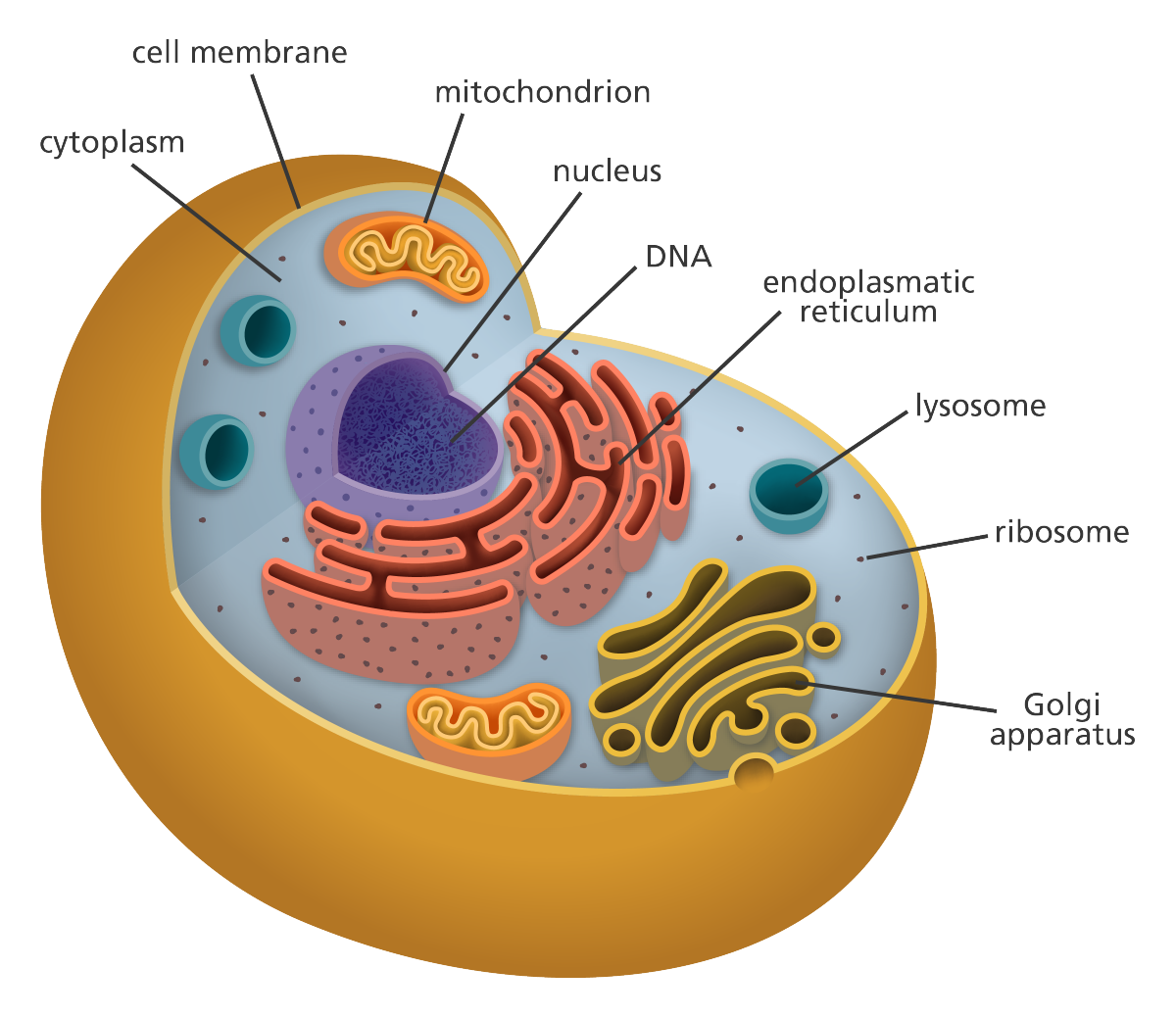 How Cells Live
	 - take stuff in
How Cells Live
	 - take stuff in
	 - break it down and 
	    harvest energy
	    (enzymes needed)
mitochondria
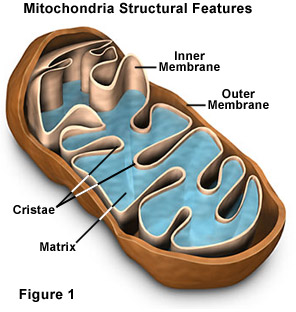 ADP +P
ATP
How Cells Live
	 - take stuff in
	 - break it down and 
	    harvest energy
	    (enzymes needed)
			and
	 - transform radiant energy to chemical energy
mitochondria
chloroplast
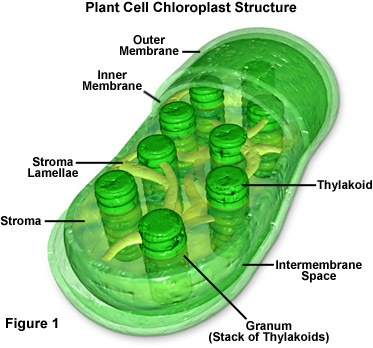 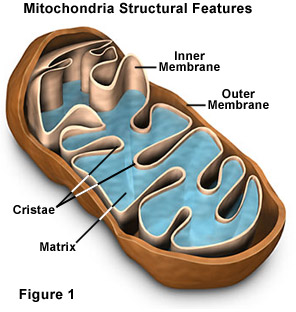 ADP +P
ADP +P
ATP
ATP
How Cells Live
	 - take stuff in
	 - break it down and 
	    harvest energy
	    (enzymes needed)
	 - use energy to make stuff
	    (like enzymes and other proteins, and lipids, polysaccharides, and nucleic acids)
	 - DNA determines sequence of amino acids in enzymes and other proteins
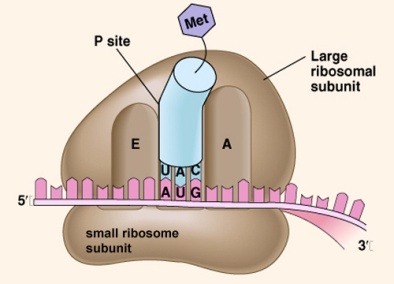 ADP +P
ATP
ribosome
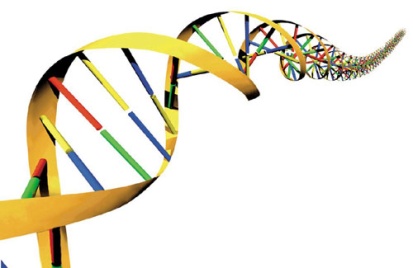 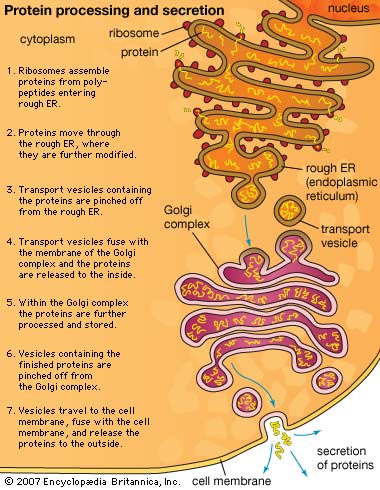 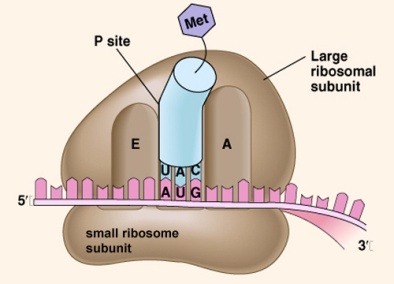 ADP +P
ATP
ribosome
Biologically Important Molecules
Formation of Biologically Important Molecules
Membranes
	A. Evolution of a Membrane
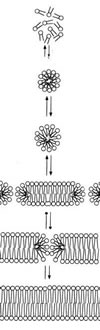 - phospholipids form spontaneously in Miller-Urey experiments 
 - In a turbid environment, wave action will cause these films to ball-up as single-layer micelles and as phospholipid bilayers. 
 - these bilayers form the basis of a semi-permeable membrane found in all living cells. So, the formation of a membrane is the easiest and most well-understood piece of the puzzle.
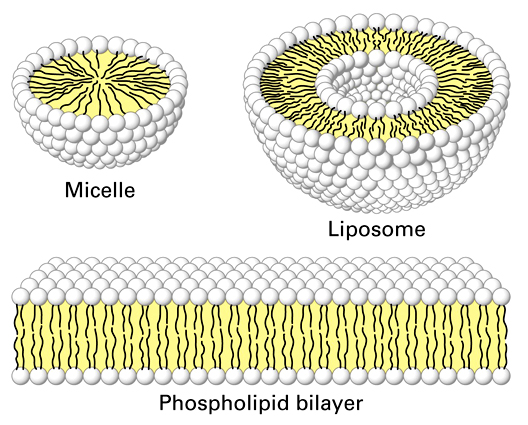 III. Membranes 
	A. Evolution of a Membrane 
	B. Structure
	 - phospholipid bilayer
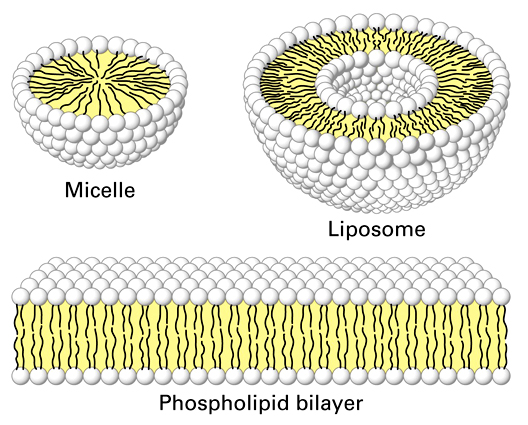 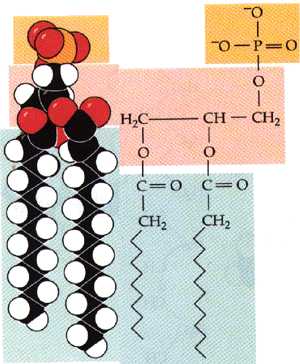 III. Membranes 
	A. Evolution of a Membrane 
	B. Structure
	 - phospholipid bilayer
	 - proteins and carbohydrates
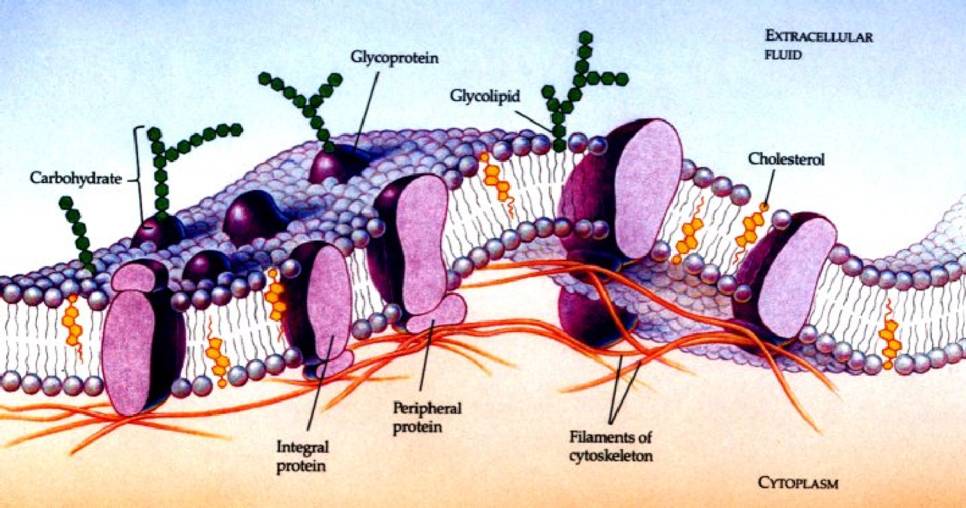 III. Membranes 
	A. Evolution of a Membrane 
	B. Structure
	C. Functions
	 - semi-permeable barrier
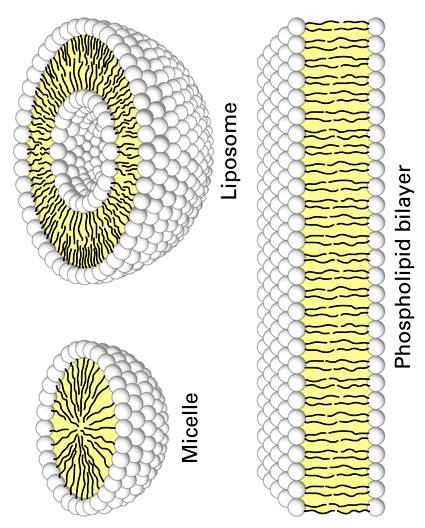 Aqueous Solution (outside cell)

dissolved ions


dissolved polar molecules


suspended non-polar
(lipid soluble)
Aqueous Solution (inside cell)

	dissolved ions


	dissolved polar molecules



	suspended non-polar
	(lipid soluble)
III. Membranes 
	A. Evolution of a Membrane 
	B. Structure
	C. Functions
	 - semi-permeable barrier
	 - absorption and expulsion of materials (transport)
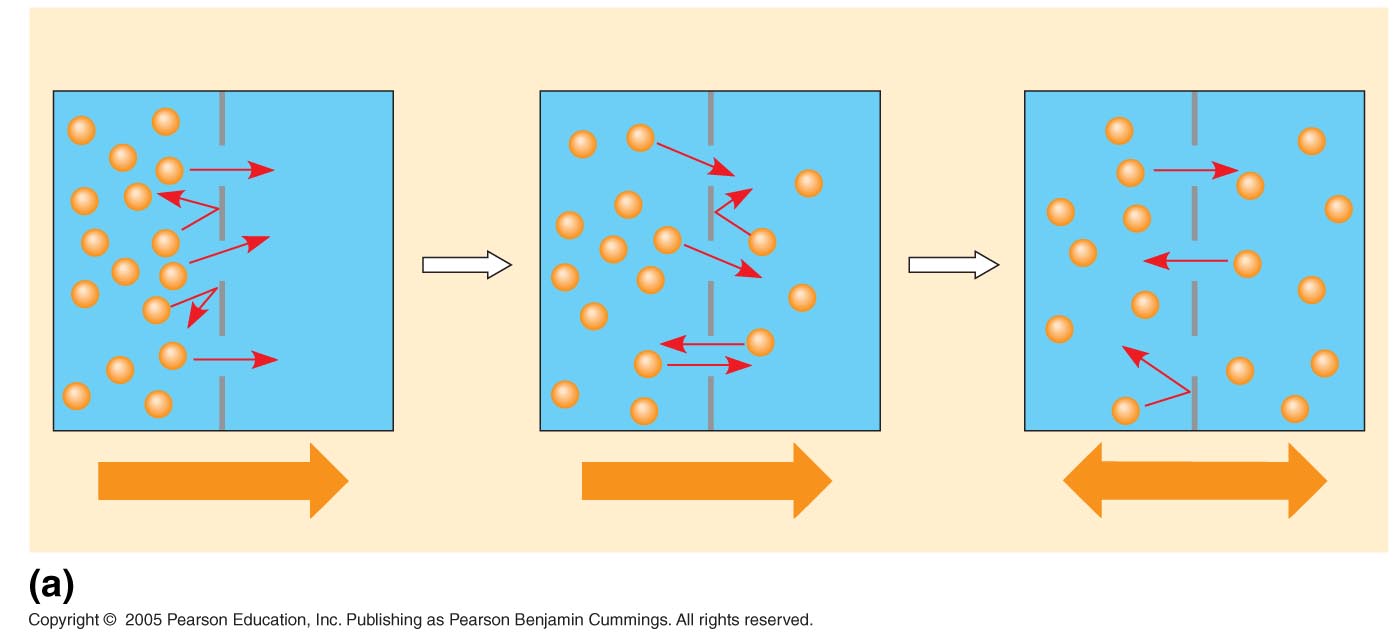 Net diffusion
Net diffusion
equilibrium
III. Membranes 
	A. Evolution of a Membrane 
	B. Structure
	C. Functions
	 - semi-permeable barrier
	 - absorption and expulsion of materials (transport)

		 - DIFFUSION
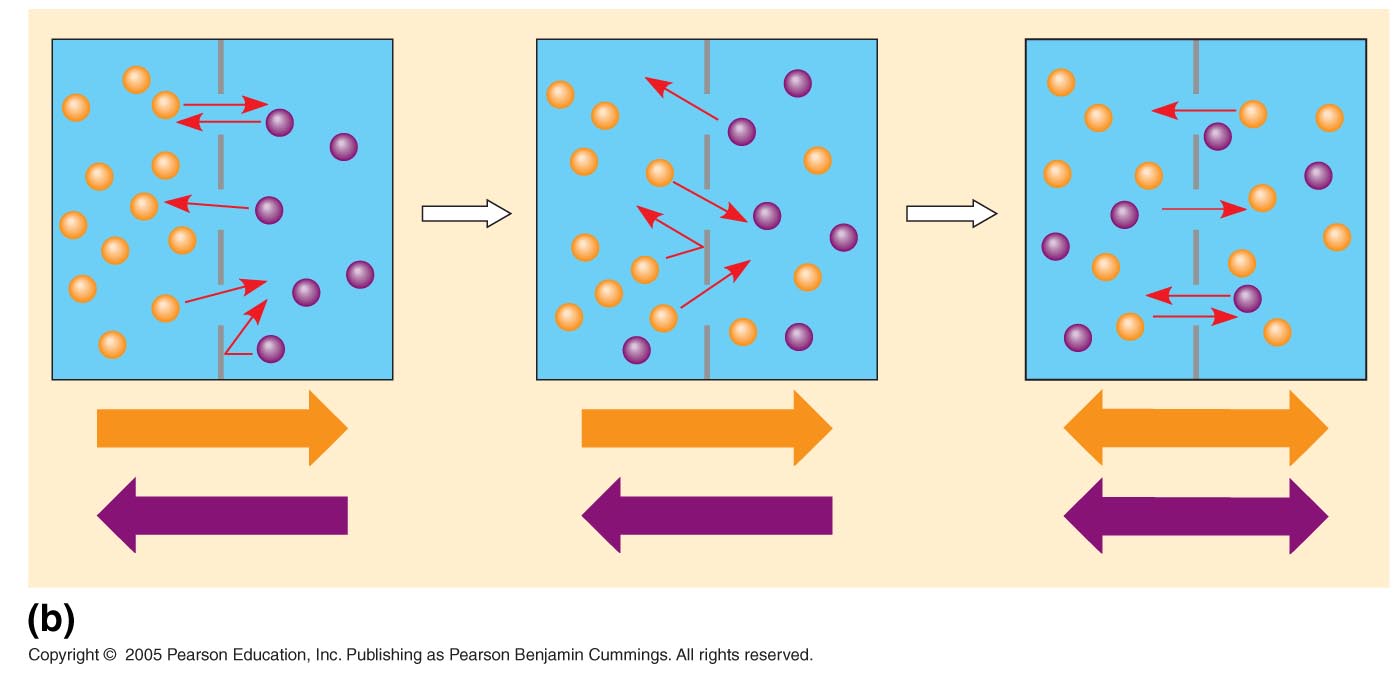 Net diffusion
Net diffusion
Equilibrium
Equilibrium
Net diffusion
Net diffusion
Net diffusion
Net diffusion
equilibrium
III. Membranes 
	A. Evolution of a Membrane 
	B. Structure
	C. Functions
	 - semi-permeable barrier
	 - absorption and expulsion of materials (transport)

		 - DIFFUSION
		 - OSMOSIS
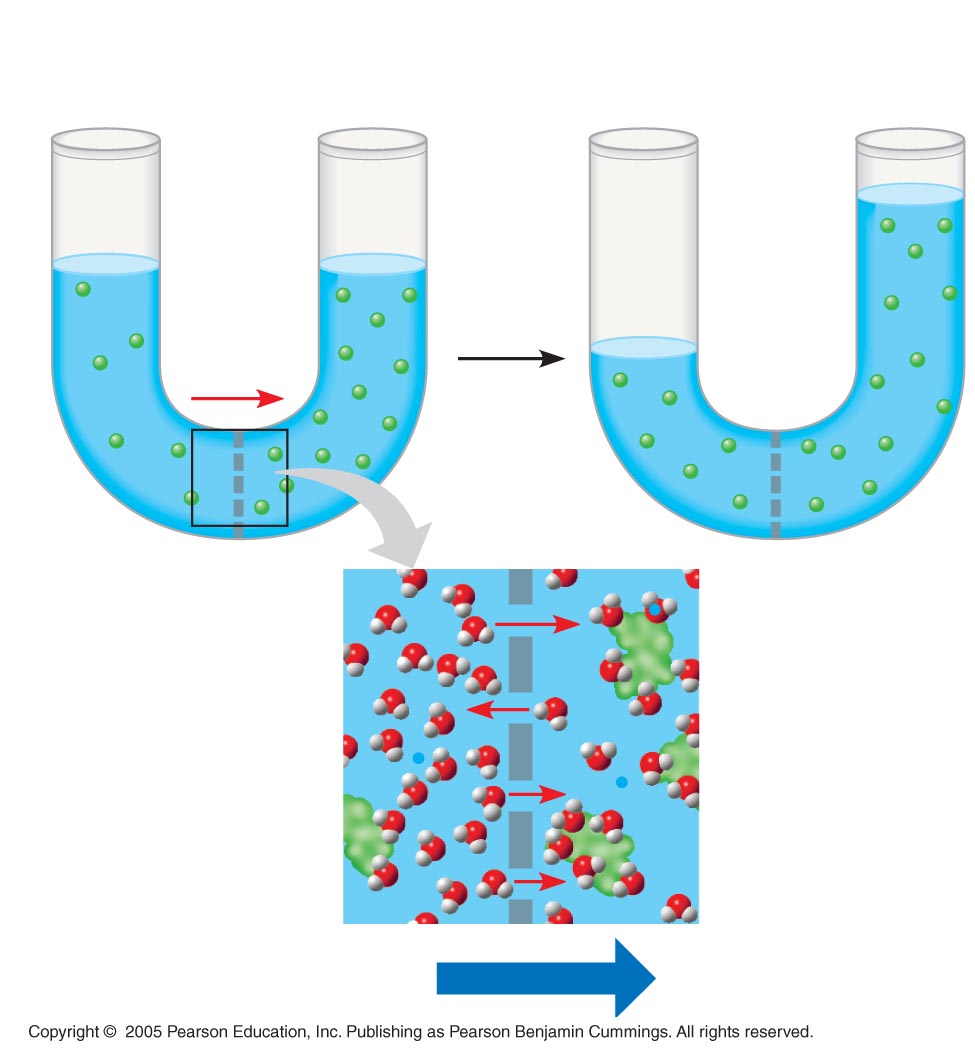 III. Membranes 
	A. Evolution of a Membrane 
	B. Structure
	C. Functions
	 - semi-permeable barrier
	 - absorption and expulsion of materials (transport)

		 -  FACILITATED DIFFUSION
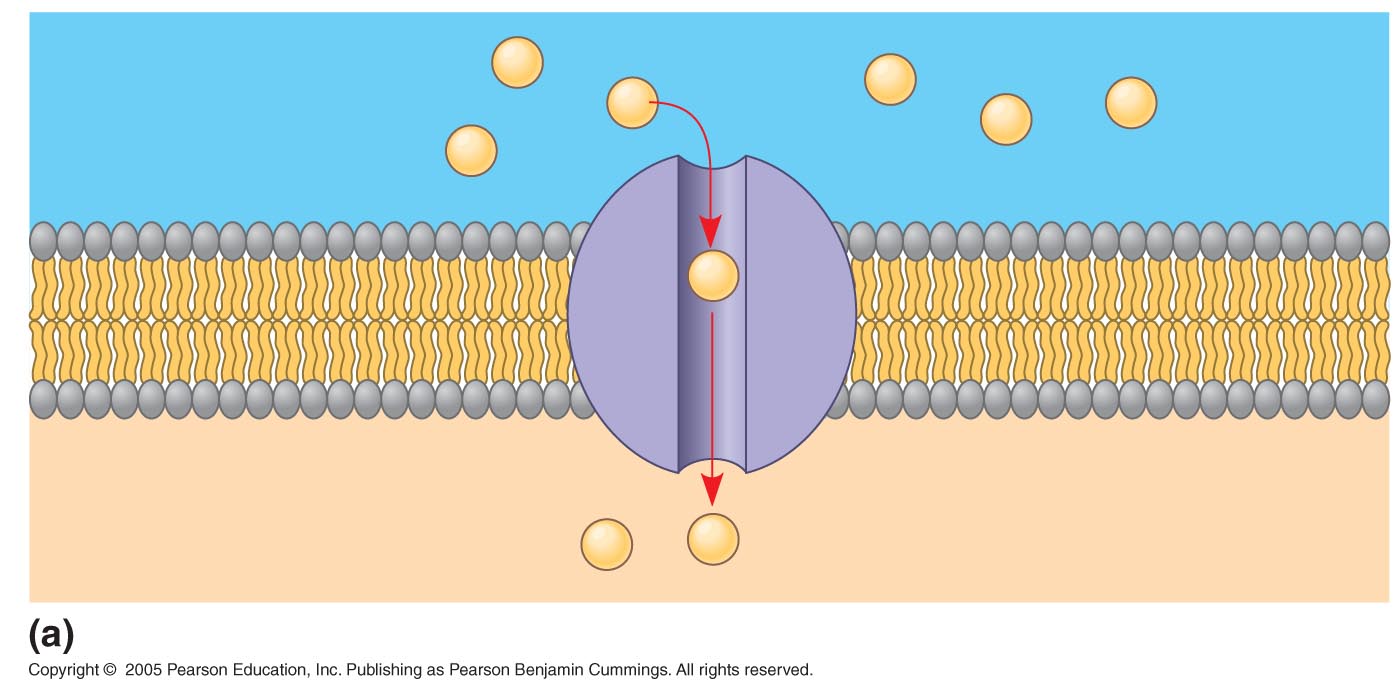 III. Membranes 
	A. Evolution of a Membrane 
	B. Structure
	C. Functions
	 - semi-permeable barrier
	 - absorption and expulsion of materials (transport)

		 -  ACTIVE TRANSPORT
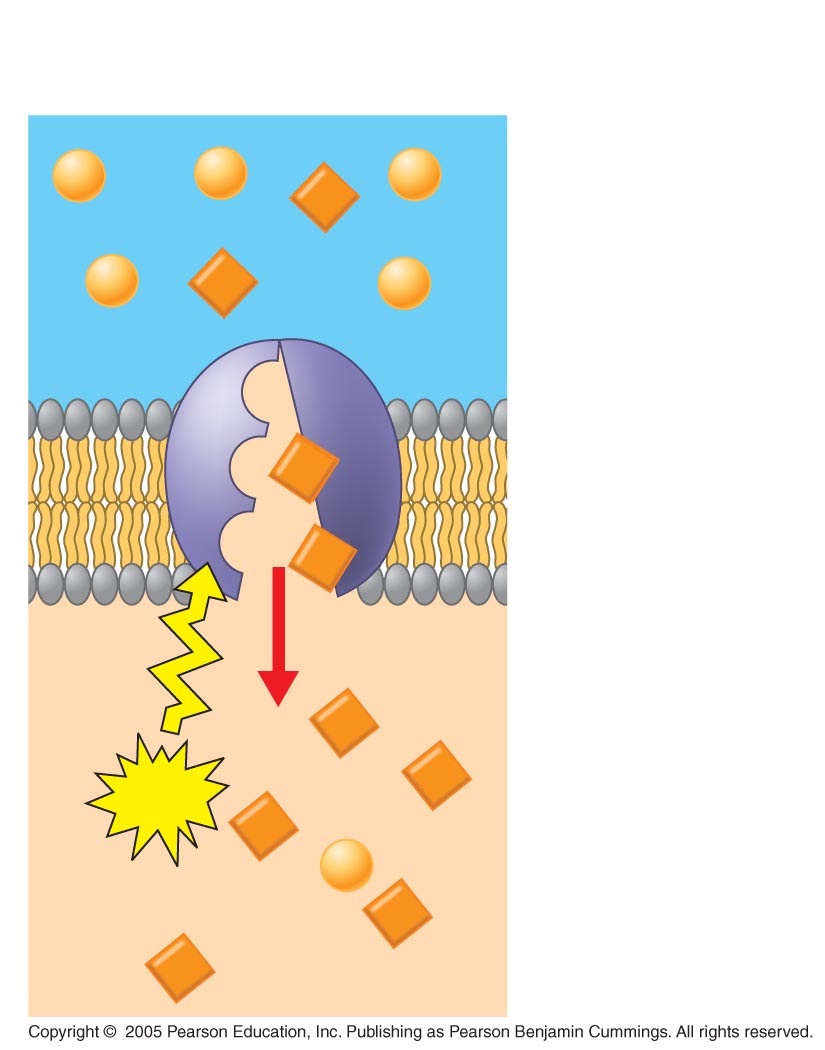 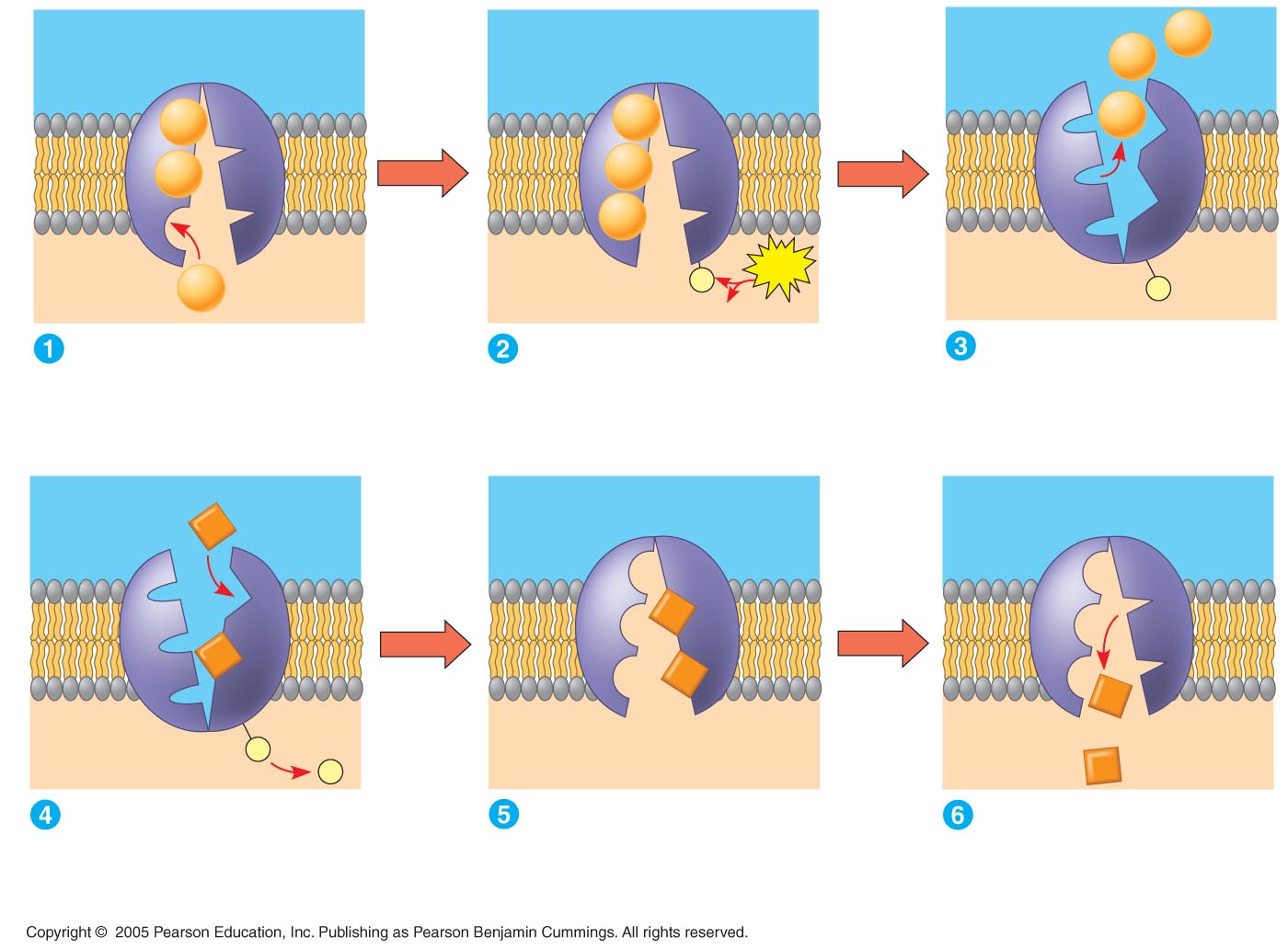 Phosphorylation causes
the protein to change its
conformation, expelling Na+
to the outside.
Na+ binding stimulates
phosphorylation by ATP.
Cytoplasmic Na+ bonds to
the sodium-potassium pump
K+ is released and Na+
sites are receptive again;
the cycle repeats.
Loss of the phosphate
restores the protein’s
original conformation.
Extracellular K+ binds
to the protein, triggering
release of the phosphate
group.
III. Membranes 
	A. Evolution of a Membrane 
	B. Structure
	C. Functions
	 - semi-permeable barrier
	 - absorption and expulsion of materials (transport)
	 - signal transduction
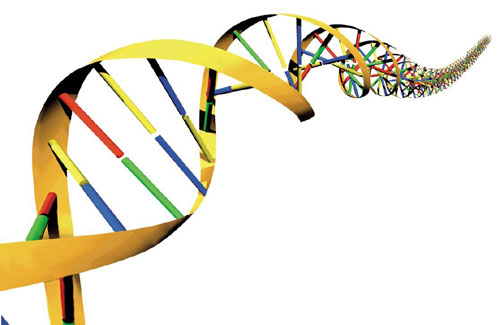 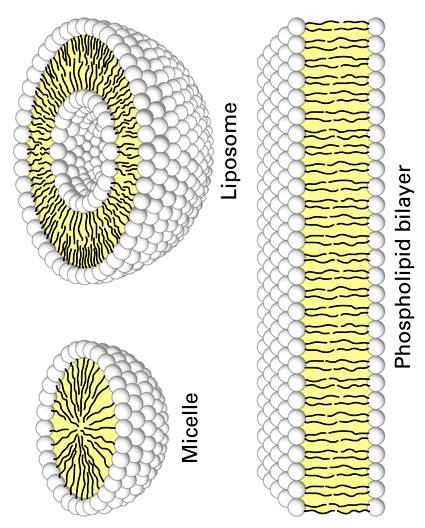 III. Membranes 
	A. Evolution of a Membrane 
	B. Structure
	C. Functions
	 - semi-permeable barrier
	 - absorption and expulsion of materials (transport)
	 - signal transduction
	 - cell-cell binding
	 - cell recognition
	 - cytoskeleton attachment
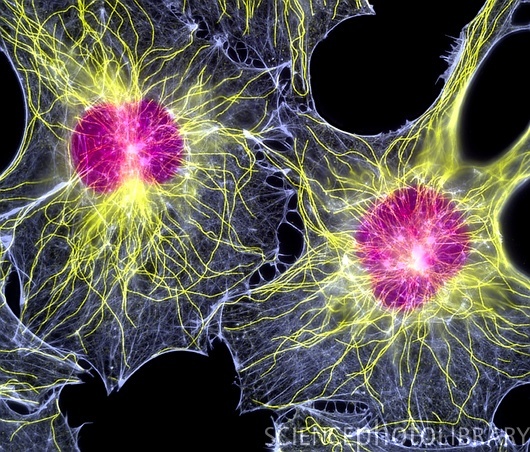